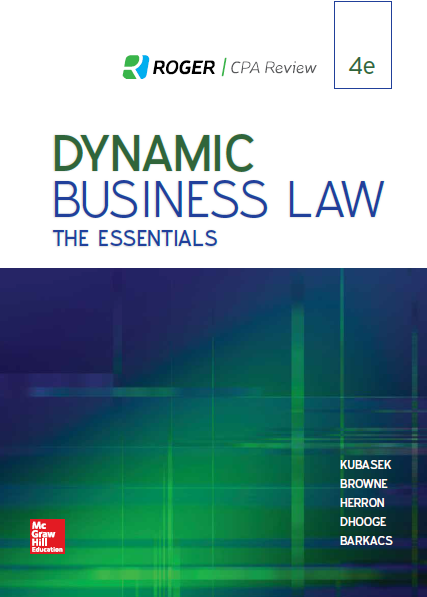 Chapter 7
Tort Law
1
© 2019 McGraw-Hill Education. All rights reserved. Authorized only for instructor use in the classroom. No reproduction or further distribution permitted without the prior written consent of McGraw-Hill Education.
[Speaker Notes: Chapter 7: Tort Law]
Tort
Definition: A civil wrong or injury to another, other than breach of contract, giving the injured party the right to bring a lawsuit against the wrongdoer to recover compensation for economic and/or physical damages.
2
[Speaker Notes: A “tort” is a civil wrong or injury to another, other than breach of contract, giving the injured party the right to bring a lawsuit against the wrongdoer to recover compensation for economic and/or physical damages.]
Goals of Tort Law
Provide compensation for injured parties.
Maintain order in society by discouraging private retaliation by injured parties.
Give citizens a sense that they live in a just society.
3
[Speaker Notes: The goals of tort law include providing compensation for injured parties, maintaining order in society by discouraging private retaliation by injured parties, and giving citizens a sense that they live in a just society.]
Classification of Torts
Intentional Torts—Occur when defendant takes action intending that certain consequences will result, or knowing they are likely to result.
Negligent Torts—Occur when defendant acts in a careless way that subjects other people to an unreasonable risk of harm.
Strict Liability Torts—Occur when defendant undertakes an “inherently dangerous” action (an action that cannot be undertaken safely, no matter what precautions the defendant takes).
4
[Speaker Notes: Torts can be classified in terms of intent, negligence, and strict liability.  An intentional tort occurs when the defendant undertakes an action intending that certain harmful consequences will result, or knowing they are likely to result.  A negligent tort occurs when the defendant fails to act in a responsible way, subjecting others to an unreasonable risk of harm.  A strict liability tort occurs when the defendant undertakes an “inherently dangerous” action, one that cannot be undertaken safely no matter what precautions the defendant takes, causing harm to others.]
Intentional Torts (Against Persons)
Assault.
Battery.
Defamation.
5
[Speaker Notes: Examples of intentional torts against persons include assault, battery, and defamation.]
Assault
Definition: Situation when one person places another in fear/apprehension of immediate, offensive bodily contact.
6
[Speaker Notes: The intentional tort of assault occurs when one person places another in fear or apprehension of immediate, offensive bodily contact.]
Battery
Definition: An intentional, unwanted, offensive bodily contact.
7
[Speaker Notes: The intentional tort of battery represents an intentional, unwanted, offensive bodily contact.]
Defenses Available to the Defendant in a Battery Lawsuit
Consent.
Self-Defense.
Defense of Others.
Defense of Property.
8
[Speaker Notes: Defenses available to the defendant in a battery lawsuit include consent, self-defense, defense of others, and defense of property.]
Defamation
Definition: The intentional publication (communication to a third party) of a false statement harmful to an individual’s reputation.
9
[Speaker Notes: The intentional tort of defamation is defined as the intentional publication of a false statement harmful to an individual’s reputation.  “Publication” is a legal term referencing communication of the false, injurious statement to a third party.]
Types of Defamation
Libel
Definition—Defamation published in permanent form, such as in a magazine or newspaper.
Slander
Definition—Defamation made orally.
10
[Speaker Notes: Types of defamation include: libel, defamation published in permanent form, such as in a magazine or newspaper; and slander, defamation made orally.]
Intentional Torts (Against Property)
Trespass to Realty.
Private Nuisance.
Trespass to Personal Property.
Conversion.
11
[Speaker Notes: Examples of intentional torts against property include trespass to realty, private nuisance, trespass to personal property, and conversion.]
Trespass to Realty
Occurs when a person intentionally:
Enters the land of another without permission;
Causes an object to be placed on the land of another without the landowner’s permission;
Stays on the land of another when the owner tells him/her to depart; or,
Refuses to remove something he/she placed on the property that the landowner asked to be removed.
12
[Speaker Notes: The intentional tort of trespass to realty occurs when a person enters the land of another without permission, causes an object to be placed on the land of another without the landowner’s permission, stays on the land of another when the owner tells him or her to depart, or refuses to remove something he or she placed on the property that the landowner asked to be removed.]
Private Nuisance
Definition: A situation when a person uses his/her property in an unreasonable manner that harms a neighbor’s use or enjoyment of his/her property.
13
[Speaker Notes: A private nuisance occurs when a person uses his or her property in an unreasonable manner that harms a neighbor’s use or enjoyment of his or her property.]
Trespass to Personal Property
Definition: A temporary exercise of control over another’s personal property, or interference with the true owner’s right to use the property.
14
[Speaker Notes: A person commits trespass to personal property by temporarily exerting control over another’s personal property, or interfering with the true owner’s right to use the property.]
Conversion
Definition: A situation that occurs when a person permanently removes personal property from the owner’s possession and control.
15
[Speaker Notes: Conversion occurs when a person permanently removes personal property from the owner’s possession and control.]
Intentional Torts (Against Economic Interest)
Disparagement.
Intentional Interference With Contract.
Unfair Competition.
Fraudulent Misrepresentation.
16
[Speaker Notes: Examples of intentional torts against economic interests include disparagement, intentional interference with contractual affairs, unfair competition, and fraudulent misrepresentation.]
Disparagement
Definition: A false statement of material fact resulting in damage to a business’s or product’s reputation.
17
[Speaker Notes: Disparagement is similar to defamation, representing a false statement of material fact resulting in damage to a business’s or product’s reputation.]
Intentional Interference With Contract (Elements)
A valid and enforceable contract between two parties;
Defendant knew of the existence of the contract and its terms;
Defendant intentionally undertook steps to cause one of the parties to breach the contract; and,
Plaintiff injured as a result of the breach of contract.
18
[Speaker Notes: In order to establish the tort of intentional interference with contract, the plaintiff must prove:  the existence of a valid and enforceable contract between two parties; the defendant knew of the existence of the contract and its terms; the defendant intentionally undertook steps to cause one of the parties to breach the contract; and the plaintiff was injured as a result of the breach of contract.]
Unfair Competition
Definition: A tort against economic interests that occurs when the defendant unreasonably interferes with the plaintiff’s opportunity to earn a profit.
19
[Speaker Notes: The tort of unfair competition is a violation of economic interests that occurs when the defendant unreasonably interferes with the plaintiff’s opportunity to earn a profit.]
Fraudulent Misrepresentation (Elements)
The defendant knowingly, or with reckless disregard for the truth, misrepresented material facts and conditions;
The defendant intended to have another party rely on the misrepresentation;
The plaintiff reasonably relied on the misrepresentation; and,
The plaintiff suffered damages because of reliance on the misrepresentation.
20
[Speaker Notes: In order to establish the tort of fraudulent misrepresentation, the plaintiff must prove:  the defendant knowingly, or with reckless disregard for the truth, misrepresented material facts and conditions; the defendant intended to have another party rely on the misrepresentation; the plaintiff reasonably relied on the misrepresentation; and the plaintiff suffered damages because of reliance on the misrepresentation.]
Negligence
Definition: The failure to exercise reasonable care to protect another’s person or property, causing an unreasonable risk of harm to others.
21
[Speaker Notes: Negligence is defined as the failure to exercise reasonable care to protect another’s person or property, causing an unreasonable risk of harm to others.]
Elements of Negligence
Duty.
Breach of Duty.
Causation (Actual and Proximate).
Damages.
22
[Speaker Notes: In order to win a negligence case, the plaintiff must establish:  a duty owed by the defendant to the plaintiff; breach of the defendant’s duty; actual and proximate causation of harm to the plaintiff; and proof of damages.]
Res Ipsa Loquitur (“The Thing Speaks For Itself”)
Elements:
The event was a kind that ordinarily does not occur in the absence of negligence;
Other responsible causes, including the conduct of third parties and the plaintiff, have been sufficiently eliminated; and,
The indicated negligence is within the scope of the defendant’s duty to the plaintiff.
23
[Speaker Notes: Res ipsa loquitur means “the thing speaks for itself.”  The plaintiff uses the doctrine of res ipsa loquitur to allow the judge or jury to infer that more likely than not, the defendant’s negligence was the cause of the plaintiff’s harm, even though there is not direct evidence of the defendant’s lack of due care.  The establish a res ipsa loquitur case, the plaintiff must demonstrate that:  the event was a kind that ordinarily does not occur in the absence of negligence; other responsible causes, including the conduct of third parties and the plaintiff, have been sufficiently eliminated; and the indicated negligence is within the scope of the defendant’s duty to the plaintiff.]
Negligence Per Se (“Negligence In or Of Itself”)
Applies to cases in which the defendant has violated a statute enacted to prevent a certain type of harm from befalling a specific group to which the plaintiff belongs.
24
[Speaker Notes: Negligence per se, “negligence in or of itself,” applies to cases in which the defendant has violated a statute enacted to prevent a certain type of harm from befalling a specific group to which the plaintiff belongs.  If the defendant’s violation causes the plaintiff to suffer from the type of harm that the statute intends to prevent, the violation is deemed negligence per se, even without proof that a reasonable person would exercise a certain duty of care toward the plaintiff.]
Defenses to Negligence
Contributory Negligence.
Comparative Negligence.
Assumption of the Risk.
Superseding Cause.
25
[Speaker Notes: Defenses to negligence claims include contributory negligence, comparative negligence, and assumption of the risk.]
Contributory Negligence
In states where contributory negligence is allowed as a defense, the defendant can avoid all liability by proving the plaintiff’s negligence contributed in some way to the accident in question.
The harshness of the contributory negligence rule can be mitigated by the last-clear-chance doctrine.
26
Comparative Negligence
Most states have adopted comparative negligence statutes in an effort to more fairly allocate responsibility for an accident. Some states follow pure comparative negligence, while others follow modified comparative negligence.
27
Assumption of the Risk
A defense whereby the defendant must prove that the plaintiff voluntarily assumed the risk of the actual harm the plaintiff incurred.
Examples that arise are when a baseball fan is stuck by a foul ball when seated in the stands or when a skydiver is injured in a jump from an airplane.
28
Superseding Cause
A defense when something that happens after an accident that makes the injury worse. For example, when a bystander without first aid training moves someone who has been injured in an accident in such a way as to make the injury worse, that superseding cause may lessen or remove the liability of the defendant.
29
Strict Liability
Definition: Liability without fault.
30
[Speaker Notes: Strict liability is defined as liability without fault.]
Elements of Strict Liability
An activity that:
Involves a risk of serious harm to people or property;
Is so inherently dangerous that it cannot ever be safely undertaken; and
Is not usually performed in the immediate community.
May also be used when a defective product causes personal injury.
31
[Speaker Notes: The law holds an individual strictly liable when the activity in which he or she engages involves a risk of serious harm to people or property, is so inherently dangerous that it cannot ever be safely undertaken, and is not usually performed in the immediate community.]
Damages Available in Tort Cases
Compensatory Damages: Designed to compensate the victim for all harm caused by the defendant.
Nominal Damages: Small amount of money given to recognize that defendant committed a tort, in a case where plaintiff did not experience, or failed to prove, actual damages.
Punitive Damages: Imposed to punish defendant for extremely outrageous conduct, and to deter the defendant and others from committing similar future offenses.
32
[Speaker Notes: Money damages available in tort cases include compensatory damages, nominal damages, and punitive damages. Compensatory damages are designed to compensate the victim for all harm caused by the defendant.  Nominal damages represent a small amount of money given to recognize that the defendant committed a tort, in a case where plaintiff did not experience, or failed to prove, actual damages.  Punitive damages are imposed to punish the defendant for extremely outrageous conduct, and to deter the defendant and others from committing similar future offenses.]